Guided Pathways Metrics
BUS
ADP
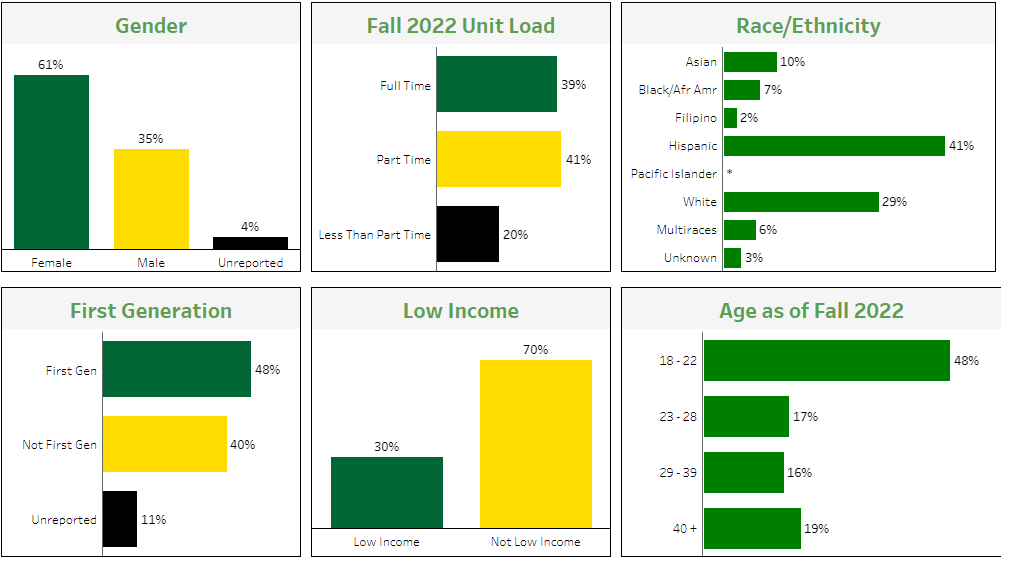 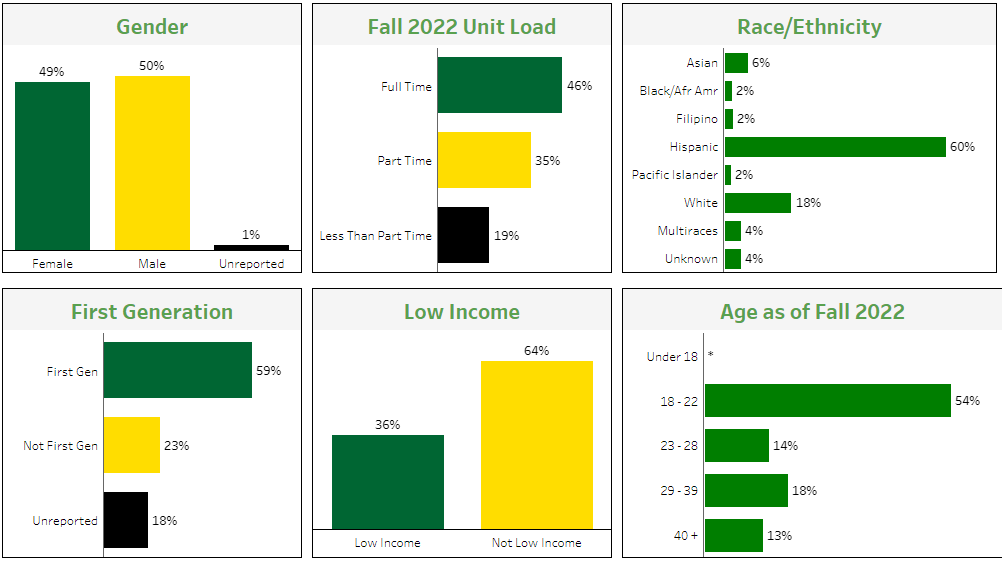 362
402
S&H
HBC
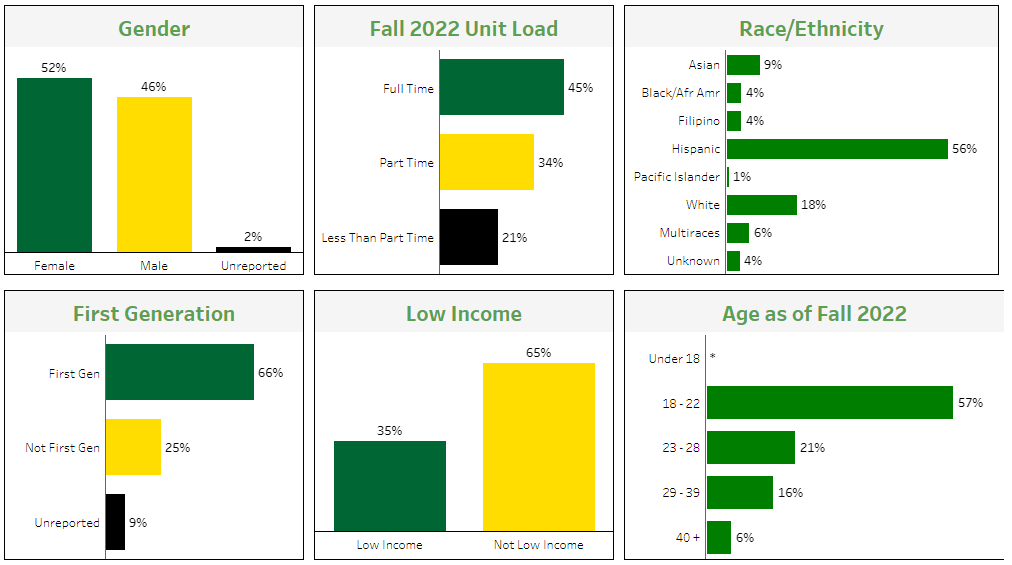 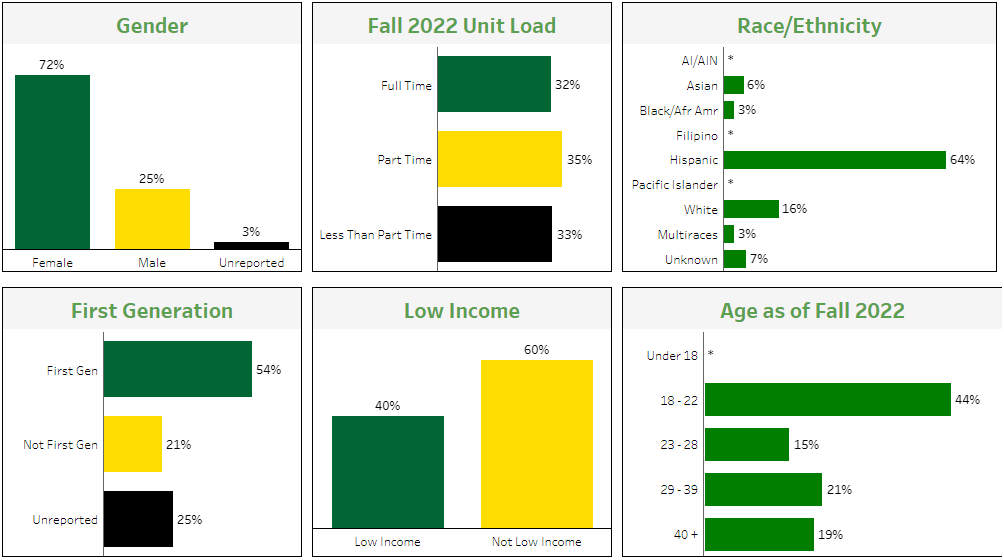 738
704
ADP students are the least likely to have completed transfer level English and math, while Science and Health students are the most likely
Having an active SEP is relatively uniform across interest areas, while persistence varies drastically
In each interest area approximately one fifth of students have earned over 60 units
533 students are attending face-to-face classes in the evening this Spring
Home Campus
Education Goal
Challenges facing evening teachers and students (summary):
Lack of access to support services (extended hours needed)
Poorly timed public transportation (SAMTrans) 
Limited food options
Poorly lit areas on campus 
Limited access to practice rooms
The absence of evening IT support
The need for basic first aid, particularly in situations where a student may require non-life threatening medical attention
A need for extended hours for the bookstore to accommodate students who work until 5 pm and have evening classes.

Additionally, having a consolidated space [such as a “Hub] for all facilities available to both day and evening students could be helpful.